Gospel of John
THOUGHT QUESTION:
Have you found no guilt in Jesus (19:4) and yet crucified Him anyway? (Heb. 6:6)
CLASS 11: RESURRECTION APPEARANCES I
Jesus Really Did DieJohn 19:31-37
Why did the Jews ask that the legs of the crucified should be broken?
Deuteronomy 21:22-23
Josephus, Wars IV.5.2, “… Jews are so careful about funeral rites that even malefactors who have been sentenced to crucifixion are taken down and buried before sunset.”
Significance of these verses
Jesus really and truly had physically died (contra. Docetism, cf. 2 Jn. 7)
Scripture had been fulfilled
“Not one of his bones will be broken” (cf. Psalm 34:19-22, Exodus 12:46)
“They will look on him whom they have pierced” (cf. Zechariah 12:10)
Buried In An Identifiable TombJohn 19:38-42
Why is this important?
“And they made his grave with the wicked and with a rich man in his death, although he had done no violence, and there was no deceit in his mouth.” (Isa. 53:9)
What other significant details are recorded here and why?
Joseph of Arimathea (cf. John 12:42)
Nicodemus (cf. 3:1ff, 7:50-52)
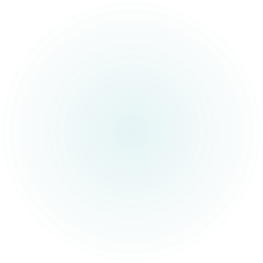 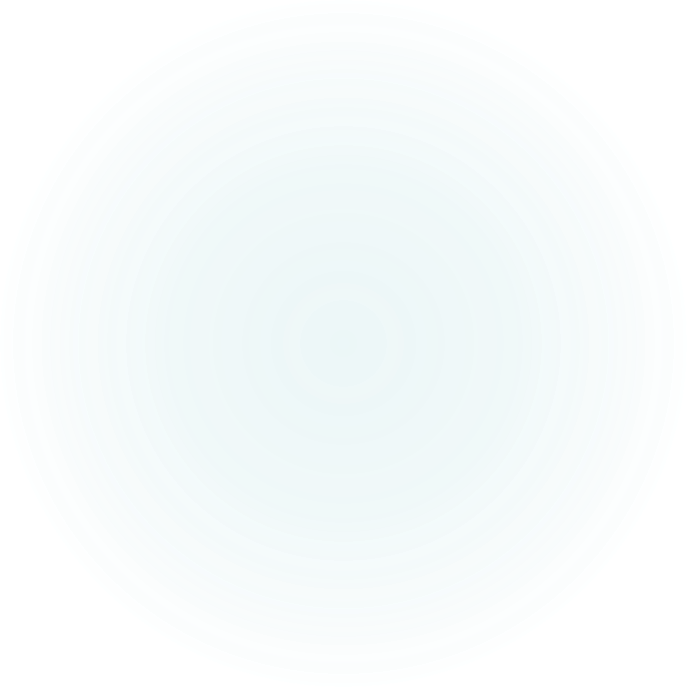 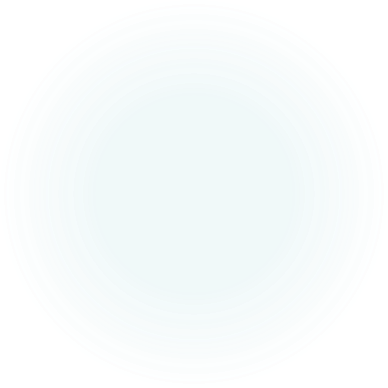 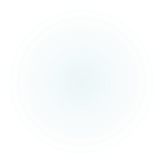 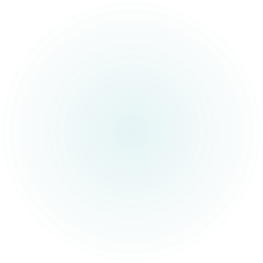 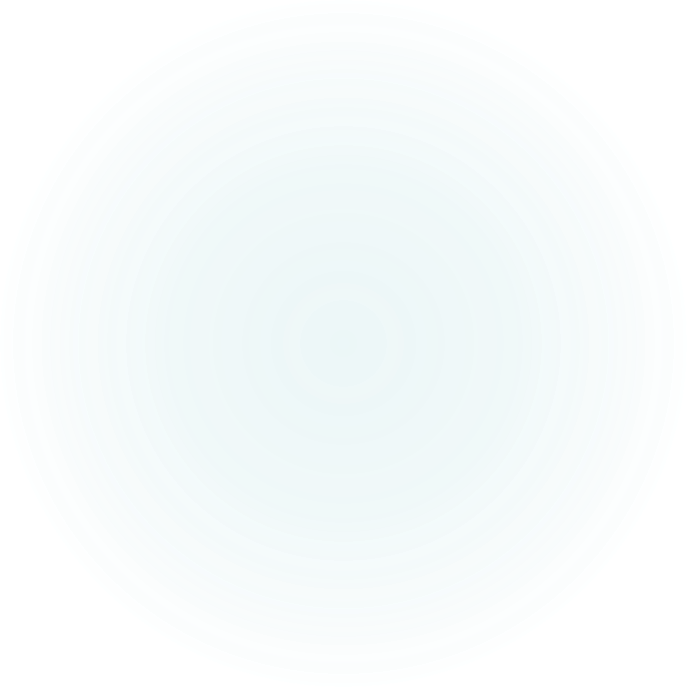 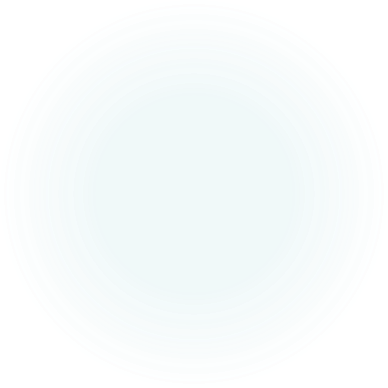 “And he saw and believed”
John 20:8
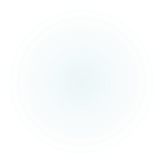 “Do not cling to me, for I have not yet ascended to the Father”
“I am ascending to my Father and your Father, to my God and your God.”
“Go to my brothers and say to them…”
“Mary.” (20:16-17)
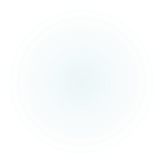 “Peace be with you”
“Receive the Holy Spirit”
“If you forgive the sins of any, they are forgiven them; if you withhold forgiveness from any, it is withheld.”
The Ten(20:19-23)
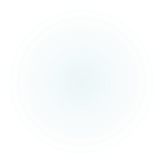 ”Peace be with you”
“Put your finger here, and see my hands; and put out your hand, and place it in my side.  Do not disbelieve, but believe.”
”My Lord and my God!”
“Have you believed because you have seen me?  Blessed are those who have no seen and yet have believed.”
Thomas(20:24-29)
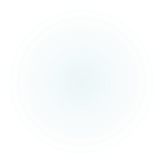 John 20:30-31
“Now Jesus did many other signs in the presence of the disciples which are not written in this book;
 but these are written so that you may believe that Jesus is the Christ, the Son of God, and that by believing you may have life in His name.”